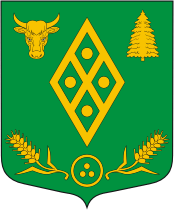 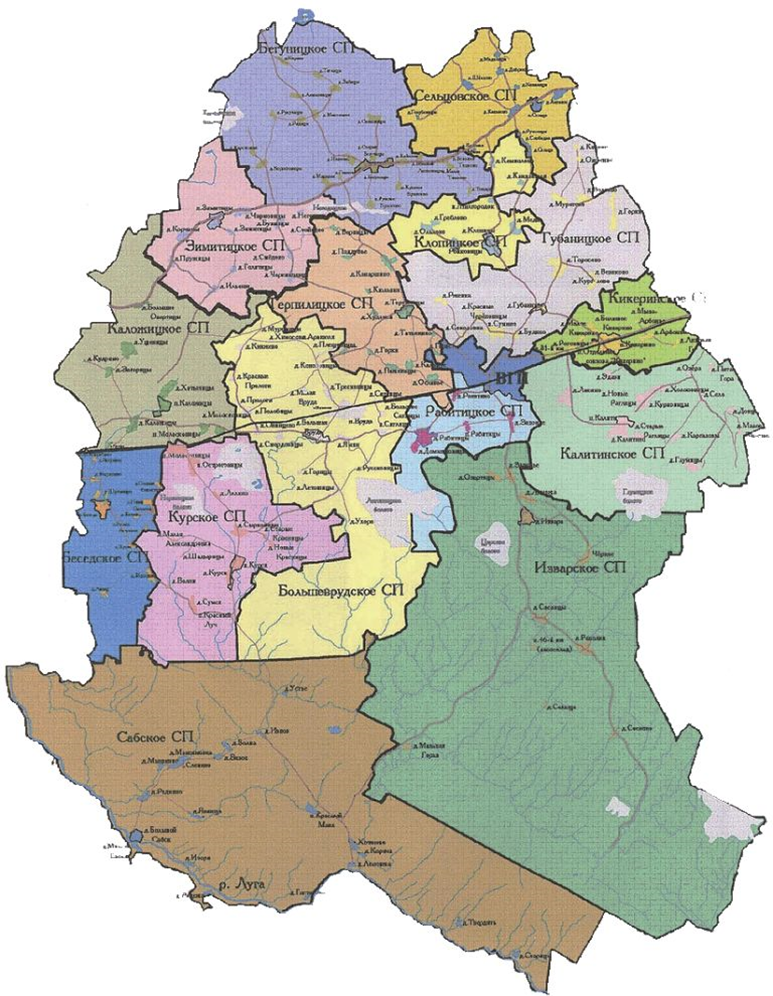 К проекту решения совета депутатов  Волосовского муниципального района «Об утверждении отчета об исполнении бюджета муниципального образования Волосовский муниципальный район 
за 2017 год»                                                                                                                                                       

БЮДЖЕТ 
для ГРАЖДАН
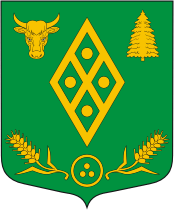 Бюджет для граждан разрабатывается в целях ознакомления граждан с основными положениями решения об утверждении отчета об исполнении бюджета в доступной форме для широкого круга заинтересованных пользователей. Документ содержит описание объемов исполнения доходов, расходов бюджета и их структуру, приоритетные направления расходования бюджетных средств, объемы средств бюджета, направляемых на финансирование социально-значимых мероприятий в сфере образования, социальной политики, физической культуры и спорта, жилищно- коммунального хозяйства и в других сферах за 2017  год.
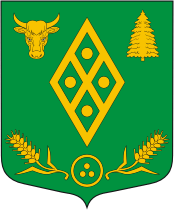 Волосовский район расположен на западе Ленинградской области. Площадь района – 2,7 тыс. кв. км.  Административным центром района является г. Волосово (статус города получил 14 апреля 1999 года). Волосово расположено в 84 км от Санкт-Петербурга. История поселка начинается с 1870 года, – когда вступила в строй железная дорога Петербург – Ревель (Таллин). С 1927 года Волосово является административным центром района. На территории района 15 сельских поселений и 1 город Волосово. Благоприятная экологическая ситуация, разветвленная дорожная сеть, близость к областному центру – внешние факторы, определяющие перспективное развитие района. На территории района успешно работают  предприятия промышленности, сельского и лесного хозяйства, строительства, транспорта и торговли. 
По итогам 2017 года оборот промышленных предприятий района составил 4 785,7 млн. рублей, что выше показателя прошлого года на 47,8%. Доля промышленности в общем объеме отгрузки по крупным и средним предприятиям и организациям района составляет 59,6%. Общий объем инвестиций в основной капитал по полному кругу организаций района за счет всех источников финансирования за 2017 год составил 1 434,5 млн. руб. или 82,3% к уровню 12 месяцев 2016 года. . Наибольший объем инвестиций направлен на развитие отрасли «сельское хозяйство» - 616,7 млн. руб. или 43% всех инвестиционных средств (в том числе на рабочий, продуктивный и племенной скот – 350,5 млн. руб.), инвестиции в сферу государственного управления и обеспечения военной безопасности, социального обеспечения – 622,3 млн. руб. или 43,4% всех инвестиций за 12 месяцев 2017 года, инвестиционные отчисления в промышленность  – 69,0 млн. руб. или 4,8% всех инвестиций за отчетный период по крупным и средним предприятиям. 
 Оборот сельскохозяйственной продукции по крупным и средним предприятиям за 2017 год составил 2500,9 млн. руб. или 111,3% к аналогичному периоду прошлого года.
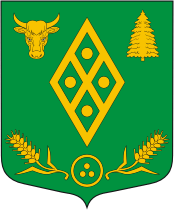 Доходы, поступающие в бюджет муниципального образования Волосовский муниципальный район
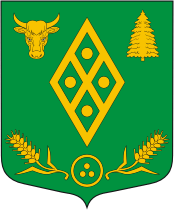 Исполнение бюджета МО Волосовский муниципальный район Ленинградской области за 2017 год
(млн. руб.)
Основные характеристики  отчета об исполнении бюджета МО Волосовский муниципальный район Ленинградской области за 2017 год
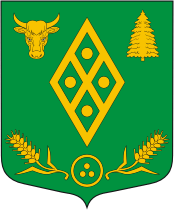 Удельный вес доходов муниципального  образования Волосовский  муниципальный районв соответствии со структурой
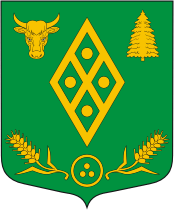 Динамика доходной части муниципального образования Волосовский муниципальный район
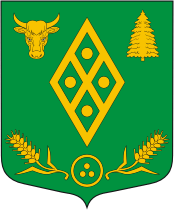 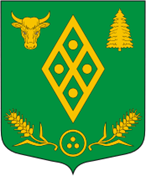 НДФЛ, поступивший в бюджет района в 2017 году
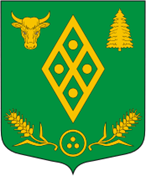 (млн. руб.)
+ 16,5
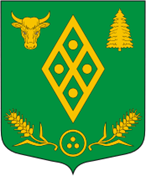 Исполнение бюджета МО Волосовский муниципальный район по налоговым и неналоговым доходам в 2017 году
(млн. руб.)
Анализ поступления межбюджетных трансфертов в 2016-2017 годах
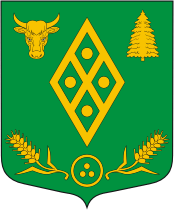 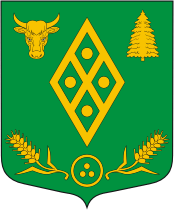 Динамика безвозмездных поступлений из бюджетов других уровней 2016- 2017 гг.
(млн. руб.)
Как классифицируются  виды расходов ?
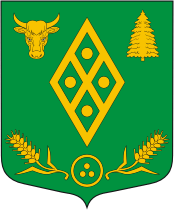 Расходы бюджета – выплачиваемые из бюджета денежные средства, за исключением средств, являющими средствами финансирования дефицита бюджета
Формирование расходов - осуществляется в соответствии с расходными обязательствами, обусловленными установленным законодательством разграничением полномочий, исполнение которых должно производиться в очередном финансовом году за счет средств соответствующих бюджетов

Принципы формирования расходов бюджета:
по разделам;
по ведомствам;
по муниципальным программам.
Исполнение бюджета Волосовского муниципального района за 2017 год
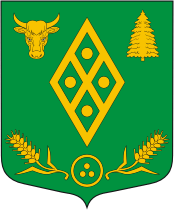 (млн. руб.)
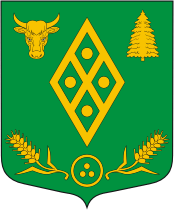 Динамика исполнения расходной части бюджета по основным направления расходов
(млн. руб.)
Структура расходов бюджета в программном формате
(млн. руб.)
[Speaker Notes: Запланированный объем финансирования по всем муниципальным программам Волосовского района на 2017 год составил 1 778 902,3 млн. рублей, в том числе по источникам финансирования:  средства бюджета МО Волосовский муниципальный район – 485 893,5 тыс. рублей или 27,3%  от запланированных средств на год по всем программам;
   средства областного бюджета – 1 266 682,9 тыс. рублей или 71,2% от запланирован­ных средств на год по всем программам;
    средства федерального бюджета – 6 476,7 тыс. рублей или 0,4%;
    средства прочих источников – 19 849,2 тыс. рублей или 1,1%.
Доля расходов бюджета Волосовского муниципального района ленинградской области, распределенных по муниципальным программам, на 01.01.2018 года составляет 97,3%.
Исполнение обязательств по реализации муниципальных программ за январь – декабрь 2016 года по источникам финансирования:
— средства местного бюджета – 477 378,1 тыс. рублей или 98,3 % от плана расходов на реализацию всех муниципальных программ за счет бюджета Волосовского муниципального района;
— средства областного бюджета – 1 233 707,0 тыс. рублей или 96,6 % от плана на 2017г.;
— средства федерального бюджета - 6 476,6 тыс. рублей или 99,99% от плана;
— средства прочих источников – 19 301,0 тыс. рублей или 97,3% от плана ассигнований на текущий год.
Оценка эффективности реализации муниципальных программ
Оценка эффективности реализации муниципальных программ МО Волосовский муниципальный район по итогам 2017 года по уровню освоения бюджетных средств, запланированных на исполнение муниципальных программ, составляет:
— «Современное образование в Волосовском муниципальном районе Ленинградской области» — 97,8%;
— «Демографическое развитие Волосовского муниципального района Ленинградской области» — 99,4%;
— «Безопасность Волосовского муниципального района» — 98,9%;
— «Устойчивое развитие Волосовского муниципального района Ленинградской области» — 99,1%;
— «Управление муниципальными финансами Волосовского муниципального района Ленинградской области» — 98,8%.;
-  « Муниципальное управление муниципального образования Волосовского муниципального района» 95,2%.]
Информация о ходе реализации муниципальных программ МО Волосовский муниципальный район Ленинградской области в январе – декабре 2017 года
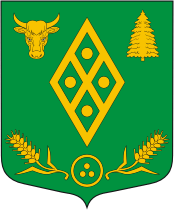 Запланированный объем финансирования по всем муниципальным программам Волосовского района на 2017 год составил 1 778 902,3 млн. рублей, в том числе по источникам финансирования:  средства бюджета МО Волосовский муниципальный район – 485 893,5 тыс. рублей или 27,3%  от запланированных средств на год по всем программам;
   средства областного бюджета – 1 266 682,9 тыс. рублей или 71,2% от запланирован­ных средств на год по всем программам;
    средства федерального бюджета – 6 476,7 тыс. рублей или 0,4%;
    средства прочих источников – 19 849,2 тыс. рублей или 1,1%.
Доля расходов бюджета Волосовского муниципального района ленинградской области, распределенных по муниципальным программам, на 01.01.2018 года составляет 97,3%.
Исполнение обязательств по реализации муниципальных программ за январь – декабрь 2016 года по источникам финансирования:
— средства местного бюджета – 477 378,1 тыс. рублей или 98,3 % от плана расходов на реализацию всех муниципальных программ за счет бюджета Волосовского муниципального района;
— средства областного бюджета – 1 233 707,0 тыс. рублей или 96,6 % от плана на 2017г.;
— средства федерального бюджета - 6 476,6 тыс. рублей или 99,99% от плана;
— средства прочих источников – 19 301,0 тыс. рублей или 97,3% от плана ассигнований на текущий год.
Оценка эффективности реализации муниципальных программ
Оценка эффективности реализации муниципальных программ МО Волосовский муниципальный район по итогам 2017 года по уровню освоения бюджетных средств, запланированных на исполнение муниципальных программ, составляет:
— «Современное образование в Волосовском муниципальном районе Ленинградской области» — 97,8%;
— «Демографическое развитие Волосовского муниципального района Ленинградской области» — 99,4%;
— «Безопасность Волосовского муниципального района» — 98,9%;
— «Устойчивое развитие Волосовского муниципального района Ленинградской области» — 99,1%;
— «Управление муниципальными финансами Волосовского муниципального района Ленинградской области» — 98,8%.;
-  « Муниципальное управление муниципального образования Волосовского муниципального района» 95,2%.
Объем расходов бюджета Волосовского муниципального района в расчете 1 –го  жителя района           (тыс. рублей)
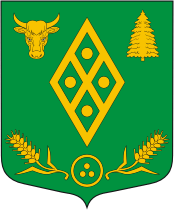 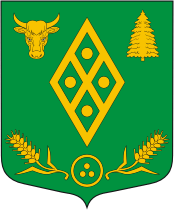 Динамика  темпов роста  средней заработной платы по отдельным категориям работников  бюджетной сферы.       						рублей
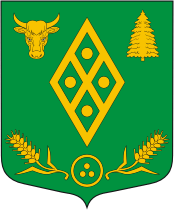 Динамика  темпов роста  средней заработной платы по отдельным категориям работников  бюджетной сферы.       						рублей
Информация о реализации Указов Президента Российской Федерации  по муниципальным  учреждениям бюджетного сектора экономики в муниципальном образовании Волосовский муниципальный район  за 2017год
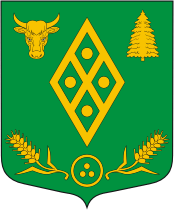 Благодарим 
за внимание
Настоящая информация  подготовлена во исполнение  муниципальной программы  "Управление  муниципальными финансами Волосовского муниципального района Ленинградской  области", утвержденной постановлением администрации Волосовского муниципального района от 27 августа 2014 года № 2258 .   "Бюджет для граждан" в доступной для широкого круга пользователей  форме раскрывает информацию об исполнении бюджета Волосовского муниципального района за 2017 год.                                   Разработчиком презентации "Бюджет для граждан" является комитет финансов администрации Волосовского муниципального района